Jemen - Omán
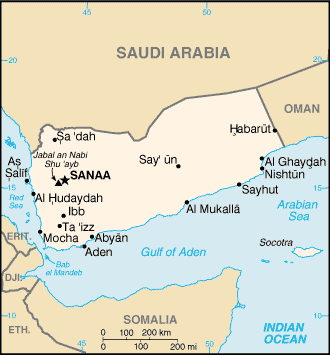 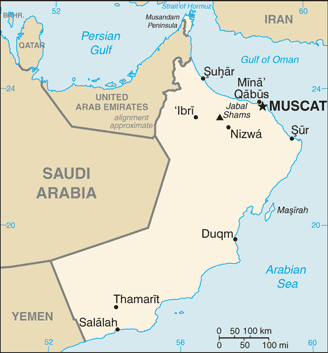 VS
Földrajz
Jemen
Omán
527 970 km²
Arab-félsziget délnyugat
Köves sivatag
Tengerpart
Hegyek
309 500 km²
Arab-félsziget délkelet
Nagyrészt homokos sivatag
Tengerpart
Jelentős sík terület
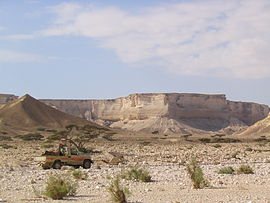 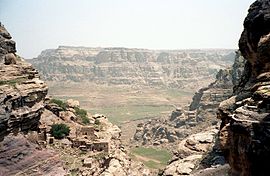 Lakosság, vallás, államforma
Jemen
Omán
24 000 000 lakos
Várható életkor:  59-63év
Muszlim
Köztársaság
GDP/fő 1400$
4 000 000 lakos
Várható életkor: 70-75év
Muszlim
Monarchia
GDP/fő 2700$
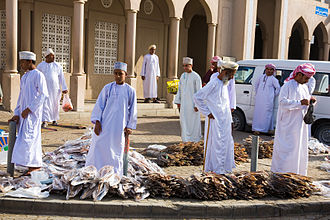 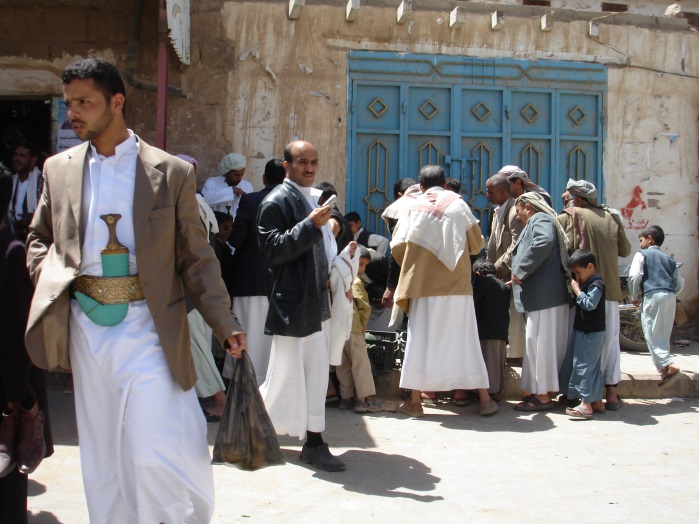 Kultúra, oktatás
Jemen
Omán
Világörökség:
Sibán városfal
Szanaa óvárosa
Zabíd történelmi városrész
Kötelező, ingyenes iskola oktatás
Irástudatlanság – 26,1%
Világörökség:
Bahlá erődje
Bát, al-Hutm, al-Ajn régészeti lelőhely
Afládzsi öntözőrendszer
1970 óta kiemelt oktatás
Több mint 1000 iskola
Irástudatlanság – 13,1%
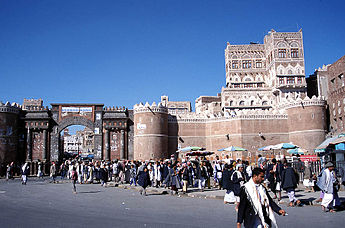 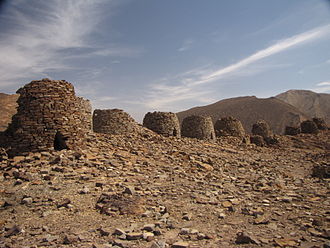 Ásványkincs, ipar
Jemen
Omán
Fejletlen ipar 
Főként kézműipar
Kőolaj (Ádeni finomító)
Csak részben dolgozza fel a hazai kőolajat
Kőolaj-, földgáz- és rézbányászat
Kőolaj-finomítás, tengervíz-sótalanítás, színesfémkohászat, cementgyártás 
Hagyományos kézműipar.
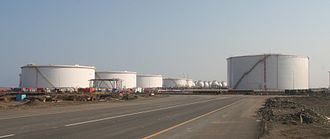 Mezőgazdaság
Omán
Jemen
Mezőgazdaság fontos
Növénytermesztés:
Datolya,
Banán
Citrom
Zöldség
Állattenyésztés:
Teve
Szarvasmarha
Mezőgazdaság fontos
Növénytermesztés: 
Mokkakávé
Gyapot, 
Datolya
Katcserje (kábító hatású levelét rágják) 
Állattenyésztés:
Juh
Kecske
 Halászat
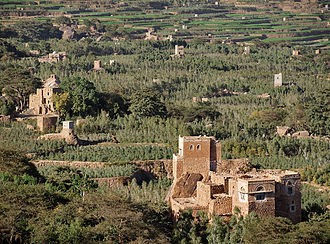 Közlekedés
Omán
Jemen
Jó minőségű úthálózat
Tömegközlekedés nem jelentős
Főleg taxi
Jelentős közúthálózat, de rossz minőségű
Nincs vasút
Főleg szamár és teve
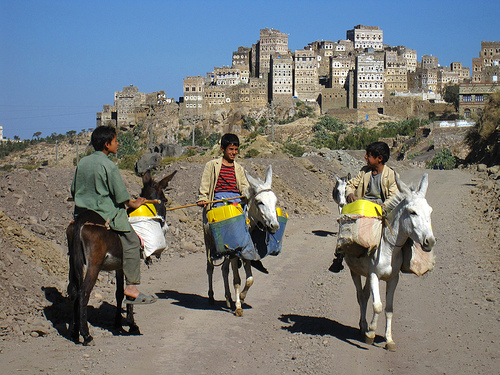 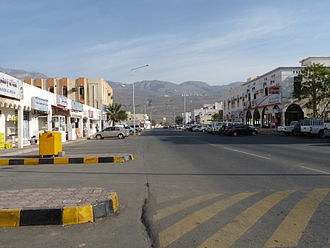 Sport
Omán
Jemen
Foci mellett kézi-, kosár-, röplabda
Tenisz
Foci a legnépszerűbb
Legnépszerűbb a teveátugrás
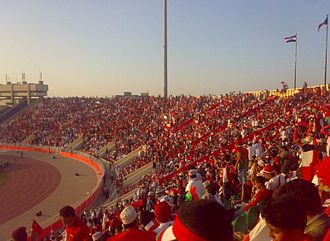 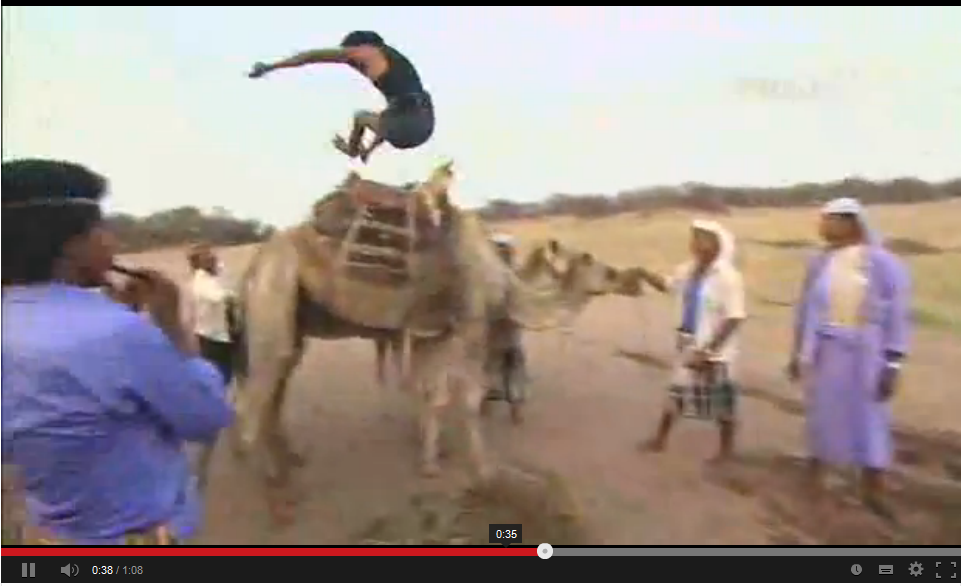 Forrás: en.wikipedia.orghu.wikipedia.org
Alkotók: 
Balló Julcsi
Simon Teó
Lambert Orlando
Hercegh Kristóf
Janda Gergő